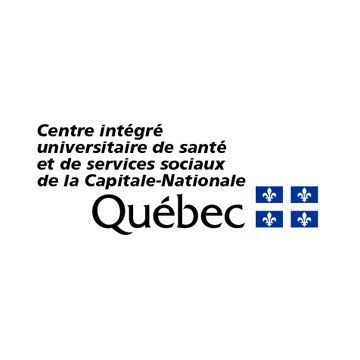 PDG CIUSSS-CN: M. Patrick Duchesne
DMSP du CIUSSS-CN : Dre Elyse Berger-Pelletier
Comité gouvernance et transformation
CTSP du CIUSSS-CN
Présidente: Mme Isabelle Taillon
Comité régional ATIVAD
Co-présidentes: Mmes Isabelle Taillon et Geneviève Tremblay
Comité régional ACO
Co-présidentes: Mmes Isabelle Taillon et Dominique Chrétien
Comité régional en ATBgouvernance
Co-présidentes: 
Mmes Geneviève Larouche et Isabelle Taillon
Comité régional BCM
Co-présidentes: 
Mmes Geneviève Larouche et France Genest
Comité régional des soins pharmaceutiques en maladies chroniques
Co-présidents: 
M. G-Émile Bourgault et Mmes Isabelle Taillon et Geneviève Larouche
Transferts vers la 1ière ligne
Critères de prise en charge des PCAT
Désanticoagulation
Harmonisation des processus régionaux
Offre interprofessionnelle de formation BCM 
Évaluation de la sécurité des outils 
Amélioration continue pour répondre aux besoins
Utilisation optimale des antimicrobiens pour le Tx de l’infection urinaire, les IVRS, l’otite, la pharyngite et la sinusite
Documentation des allergies 
Formation et développement d’une culture d’antibiogouvernance
Uniformisation des feuillets d'informations des Rx et des modes d’administration
Critères d’admissibilité au programme ATIVAD
Matériel à remettre selon la trajectoire
Uniformisation des recettes ATIVAD
Harmonisation des trajectoires pour la prise en charge des maladies chroniques. 
Ex: DB – HTA - DLP, IC, maladies pulmonaires, obésité, santé mentale, etc.